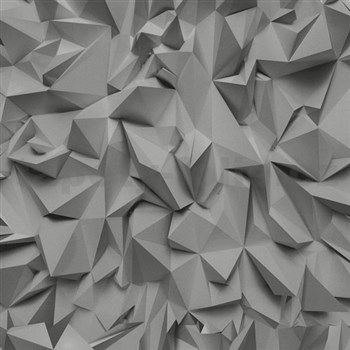 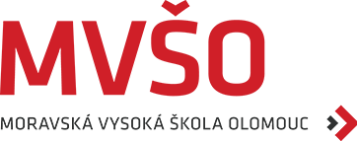 MARKETINGOVÝ VÝZKUM
9. 
POZOROVÁNÍ A EXPERIMENT
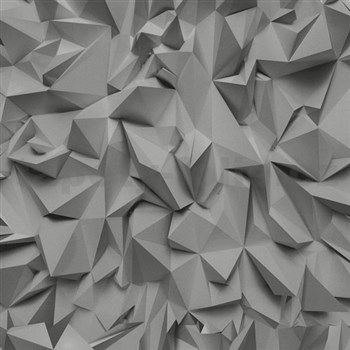 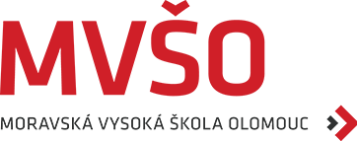 POROZOVÁNÍ
Jedná se o systematický proces zaznamenávání vzorců chování lidí, objektů, jevů nebo procesů, které jsou smyslově vnímatelné.
Výzkumník, který používá sběr dat 
     observační metodou, zaznamenává 
     jevy nebo srovnává události se 
     záznamy událostí minulých.
Pozorovatel může používat různé 
     technické pomůcky a přístroje
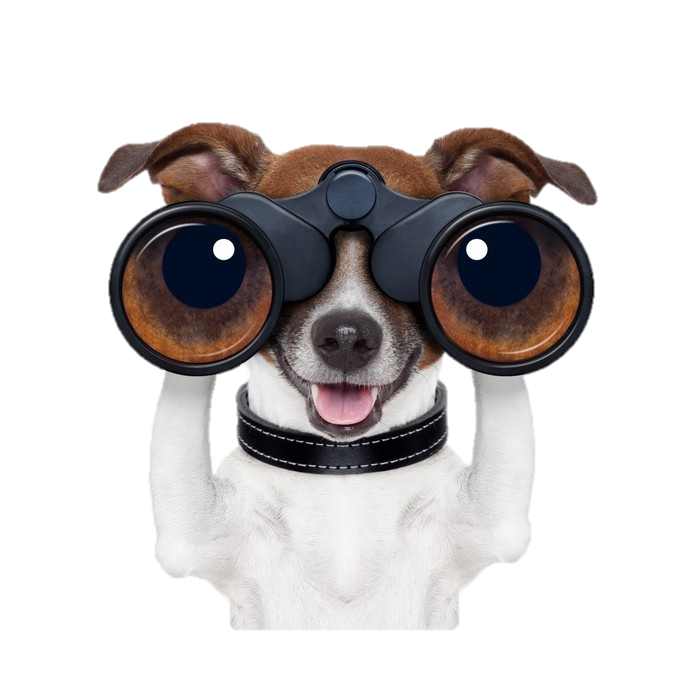 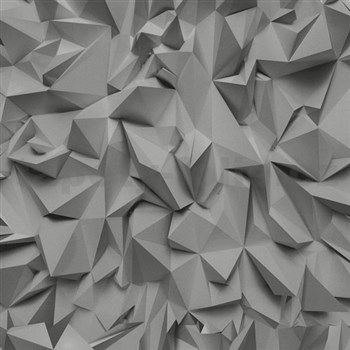 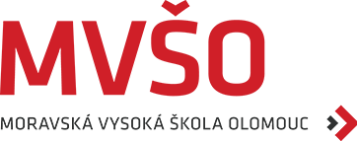 VĚDECKÉ POZOROVÁNÍ A JEHO POSTUP
Pozorování se stane nástrojem vědeckého zkoumání, jestliže:
Formuluje závěr výzkumu.
Je systematicky plánované.
Je systematicky zaznamenáváno pomocí různých pomůcek a technik.
Je předmětem kontroly validity a spolehlivosti.
Je využíváno v deskriptivním výzkumu.
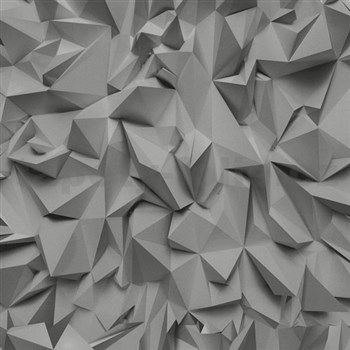 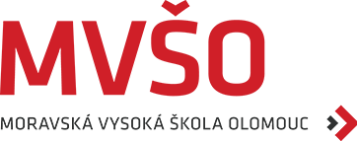 POSTUP VĚDECKÉHO POZOROVÁNÍ
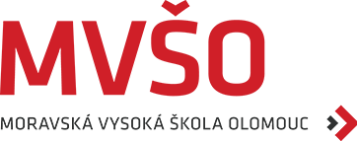 CO MŮŽE BÝT POZOROVÁNO
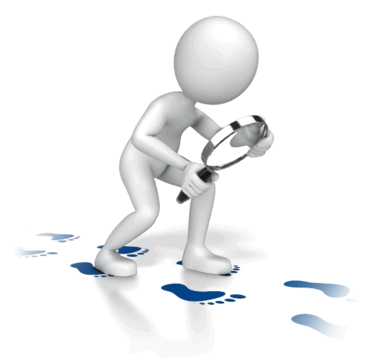 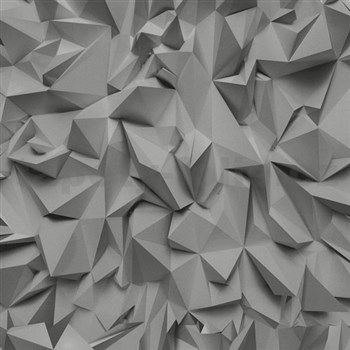 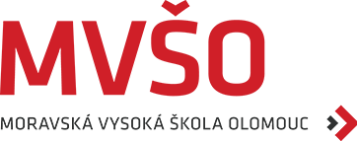 TYPY POZOROVÁNÍ
Podle spolehlivosti:
Nestandardizované – je určen pouze cíl pozorování, jinak má pozorovatel volnost rozhodovat o průběhu pozorování
Standardizované – je přesně určeno plánem, co a jak má pozorovatel sledovat, smyslem standardizace je zajistit, aby různí pozorovatelné při pozorování téhož jevu dospěli ke srovnatelným výsledkům
Polostandardizované – pozorovatel má závazně určen konečný cíl pozorování, způsob pozorování a forma záznamu bávají ponechány na vůli pozorovatele
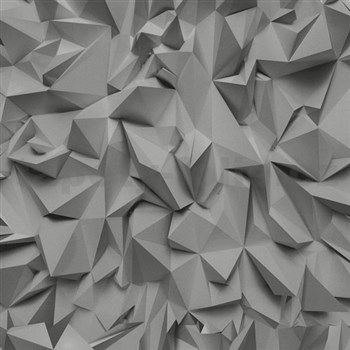 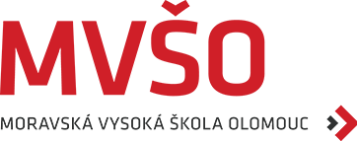 Podle situace:
Skryté – používá se tehdy, kdy zjevná přítomnost pozorovatel by narušovala průběh zkoumané skutečnosti. Většinou je žádoucí, aby pozorovaní o pozorovateli nevěděli. Když jsou spotřebitelé pozorování a ví o tom mohou měnit své chování.
Zjevné – viditelné, pozorovatel se neskrývá a je třeba určit, jakou úlohu má hrát pozorovatel v očích pozorovaných subjektů a kterou instituci má reprezentovat.
Zúčastněné – pozorovatel je zkoumanými subjekty v přirozeném sociálním kontaktu.
Uměle navozená situace – má stimulovat normální situaci.
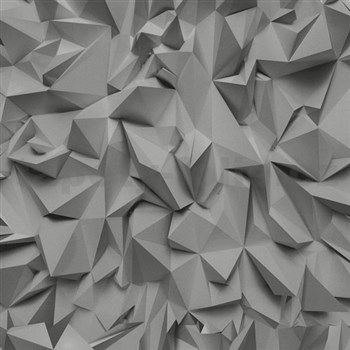 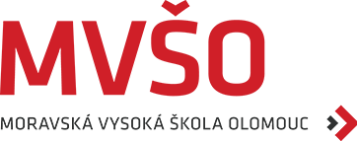 ZÁZNAM POZOROVÁNÍ BY MĚL OBSAHOVAT
Zpřesňující informace o předmětu pozorování.
Informace o místě a času pozorování.
Informace o výsledcích pozorování.
Informace o výskytu náhodných jevů, které mohly ovlivnit sledované jevy a jejich pozorovatelné stavy.
Interpretační a metodické připomínky pozorovatele.
Jméno pozorovatele.
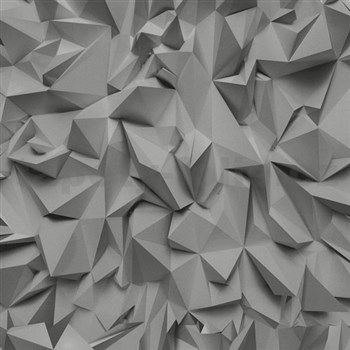 POZOROVÁNÍ LIDSKÉHO CHOVÁNÍ
Neverbální komunikace
Mezi lidmi stejného postavení.
Mezi lidmi nestejného postavení.
Mezi muži a ženami.

Behaviorální znaky
Postoj (uvolněný x napjatý)
Osobní prostor (blízký x distanční)
Dotyky (dotýká se x nedotýká se)
Oční kontakt (vstřícný x vyhýbavý)
Vyjádření emocí (směje se x nesměje se)
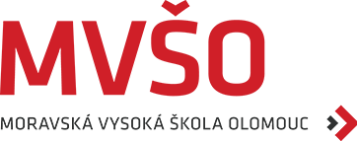 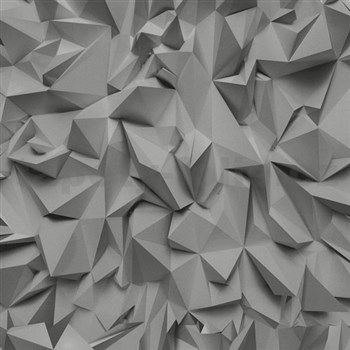 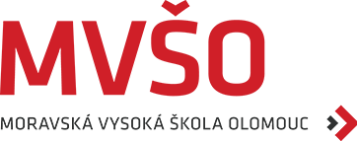 Přímé pozorování 
Pozorování a zaznamenávání přirozených událostí, jsou produkovány detailní záznamy o jeve, které se objeví o tom co lidé dělají. 
Pozorovatel hraje pasivní chování.
Chyby v pozorování jsou zkreslení, které vzniká při záznamu sledovaného podle hodnocení z pohledu pozorovatele chování.
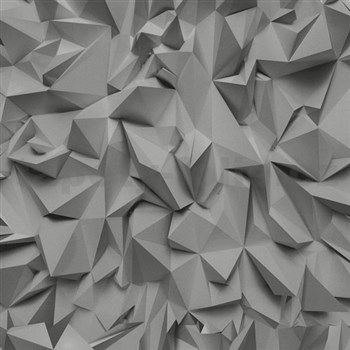 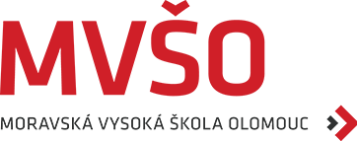 MECHANIKA POZOROVÁNÍ
Televizní monitoring (zjišťování sledovanosti televizních programů).
Web site monitoring.
Výzkum na bázi technologie scannování.
Měření fyziologických reakcí (monitor pohybu očí, hlasový analyzátor)
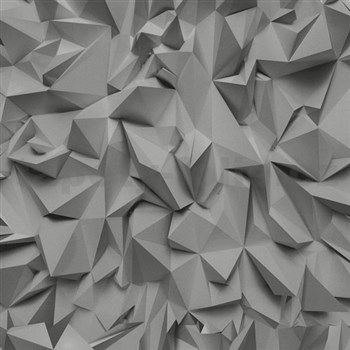 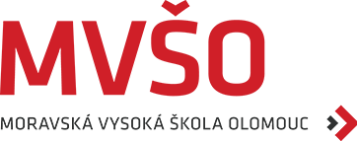 EXPERIMENT
Je pokus měřit účinek jednoho nebo více izolovaných faktorů.
Testování:
Metoda rozdělené skupiny
Metoda předcházejícího a následného testování
Experimentální metody jsou založené na studii vztahů mezi dvěma a více proměnnými za kontrolovaných podmínek.
Experimentování je kauzální výzkum.
Při experimentu je do prostředí záměrně zasahováno.
Ve vnějších a vnitřních podmínkách prostředí experimentu se testuje prvek nezávisle proměnné a výsledek jeho působení se pozoruje a měří na určitém jevu nebo procesu.
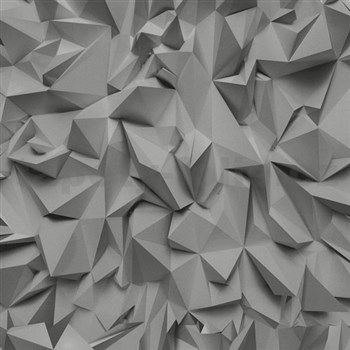 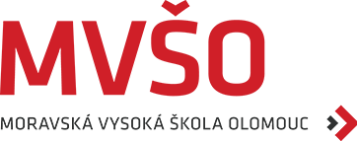 TYPY EXPERIMENTŮ
Experimenty laboratorní
Uskutečňují se ve zvlášť organizovaném prostředí, v umělém prostředí.
Používají se při testech výrobků a skupinových rozhovorech.
Aplikace je náročná na výběr respondentů.
Možné ovlivnění subjektů nepřirozenými podmínkami..
Např. pozorování chuti několika výrobků.
b) Experimenty terénní
Experimenty v přirozených podmínkách.
Používá se výjimečně.
Např. při testování zájmu o nové výrobky.
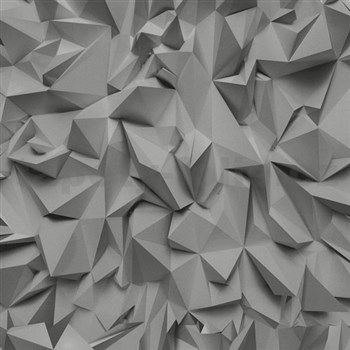 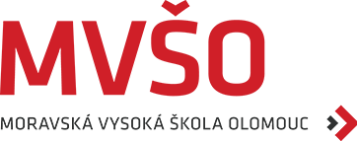 Tržní testy
Zvláštní typ terénního experimentu a jeho účelem je:
Vyhodnotit působení rozdílných marketingových mixů.
Zjištění reakce trhu na nový výrobek.
Jsou finančně nákladné.
Časově náročné.